Podaljšano bivanje 1.razredGibanje na prostemBodi športno aktiven in podaj se v naravo(hoja, tek, pohod). Upoštevaj priporočila in navodila NIJZ.
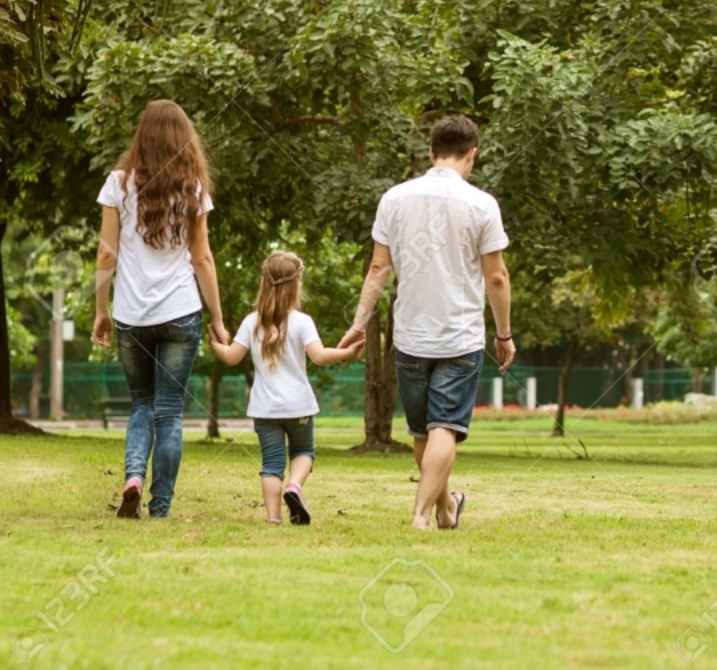 Pasji kviz
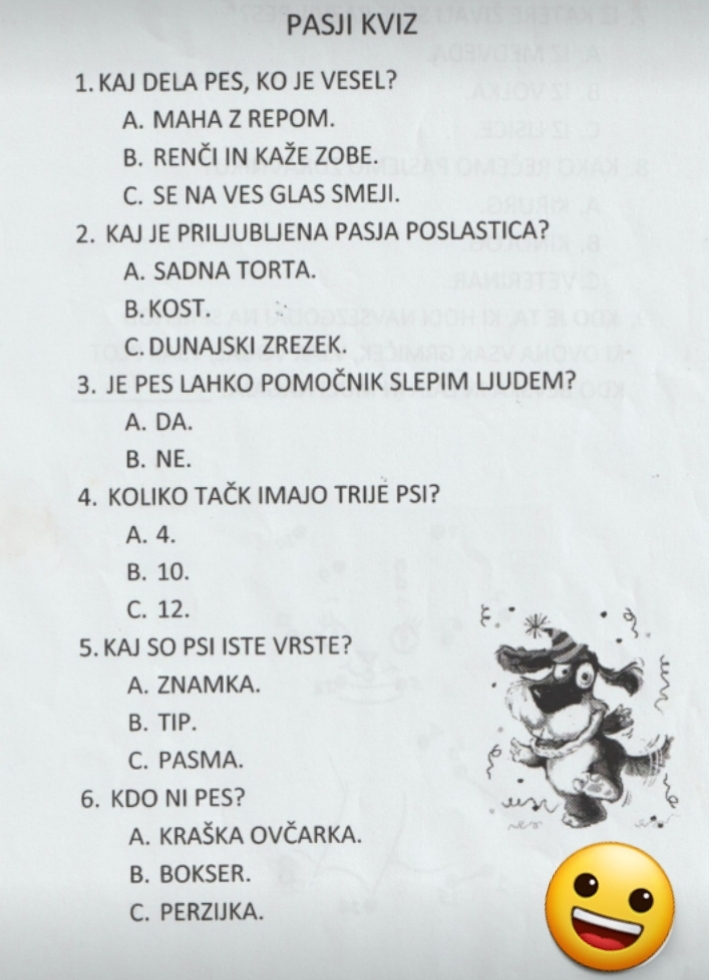 Predlog za ustvarjanje:origami
Origami je japonska umetnost zgibanja lista papirja. Po korakih izdelaj psa.
Papir naj ima obliko kvadrata.
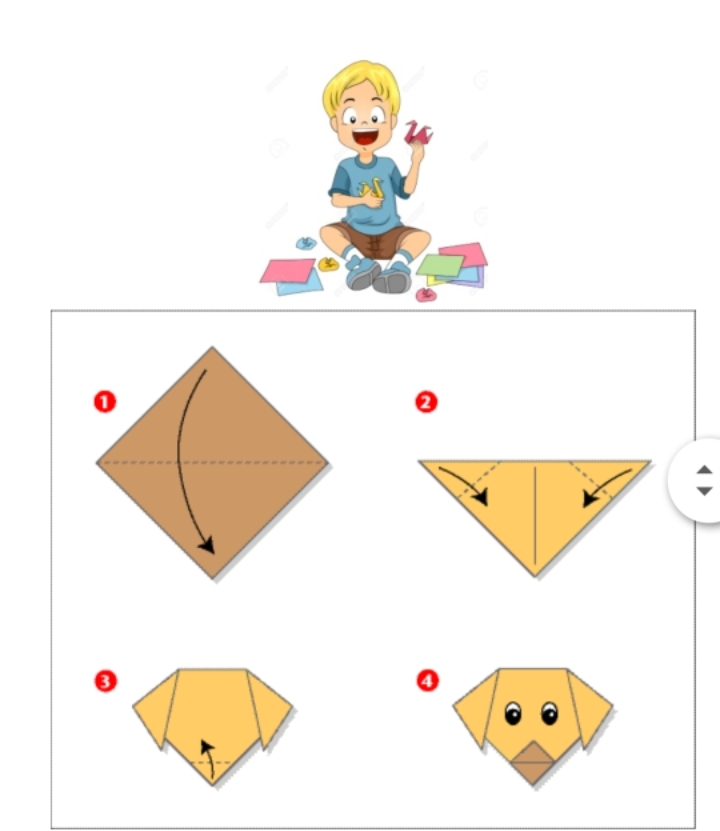 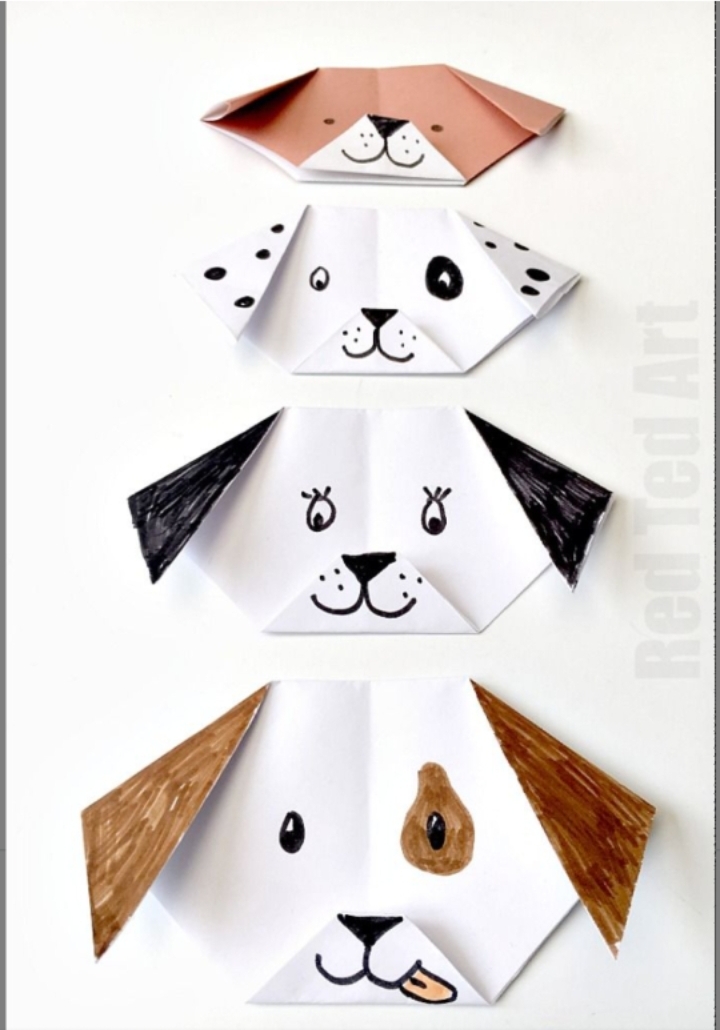